Characterisation of reinforcement fabricsby fractal dimension
Dominik Piasecki and John Summerscales
Composites Engineering
MAterials and STructures (MAST) research group
Outline of talk
fractal dimension (FD)
previous use of FD to characterise composites images
experimental materials and methods
results
conclusions
Indicative images and fractal dimension
Analysis in ImageJ with FracLac software
Image > Type > 8 bit
Image > Adjust > Threshold
Process > Binary > Make Binary
Analyze > Tools > Fractal Box Count (FD from Richardson plot)
 0.0000	        1.5501	             1.7363	          1.8370	     1.9951
0 = point
1 = line
2 = area
3 = volume
one small black dot
one small white dot
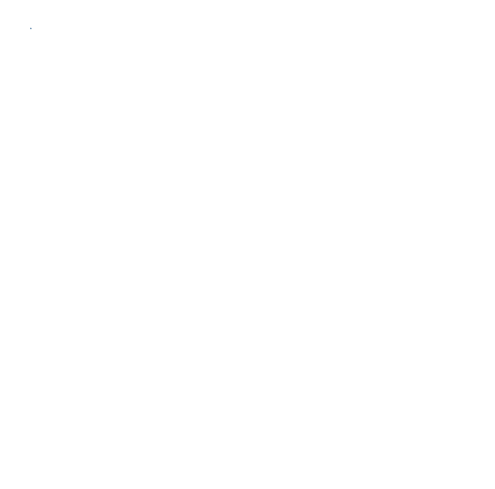 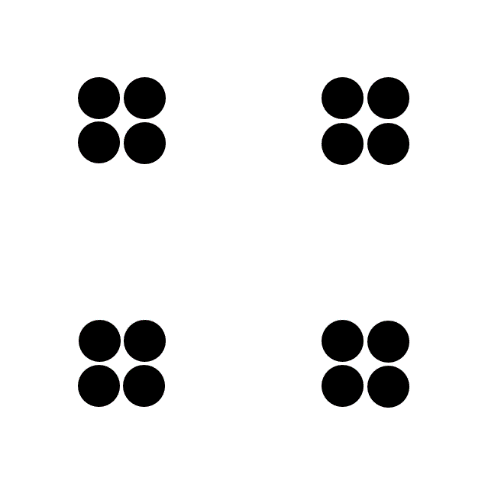 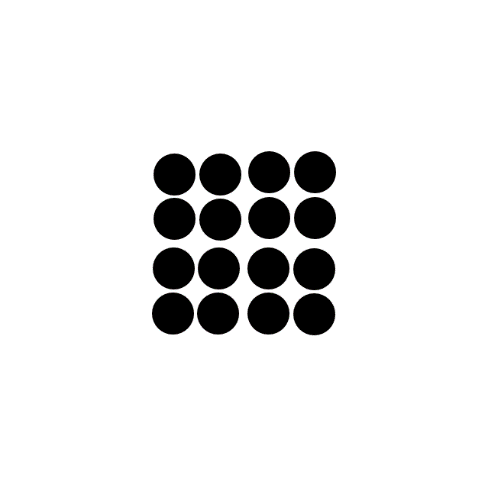 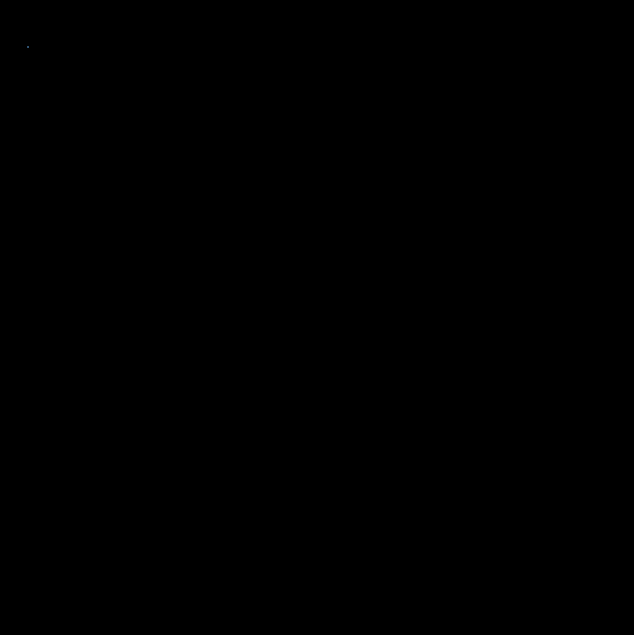 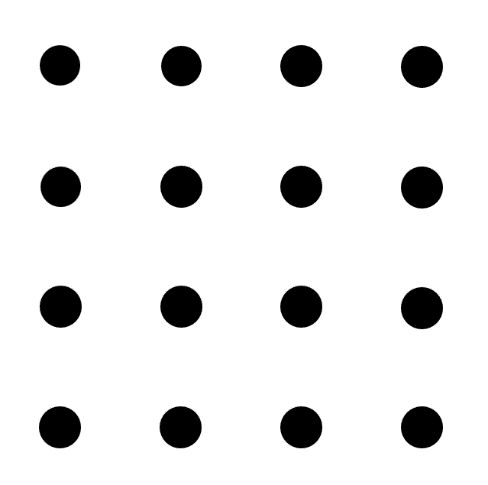 FD box counting method
can be applied to both linear and non-linear fractal images,
applicable to patterns with or without self-similarity

cover the image with small boxes
count the boxes containing feature of interest
increase box size, and count ... repeat with larger boxes
plot detected area against box size
FD is slope of graph
Previous use* of fractal dimensionto characterise composite images
Pearce PhD ~ permeability and strength vs FD
InGeCt in-mould gel coating ~ surface finish vs FD
Mahmood PhD ~ “Fibre distribution, characterised by [FD],   can be used as a parameter to characterise   the static and fatigue properties   of fibre-reinforced composites tested in four-point bend”
* references on final slide
Pearce PhD ~ permeability and strength vs FD
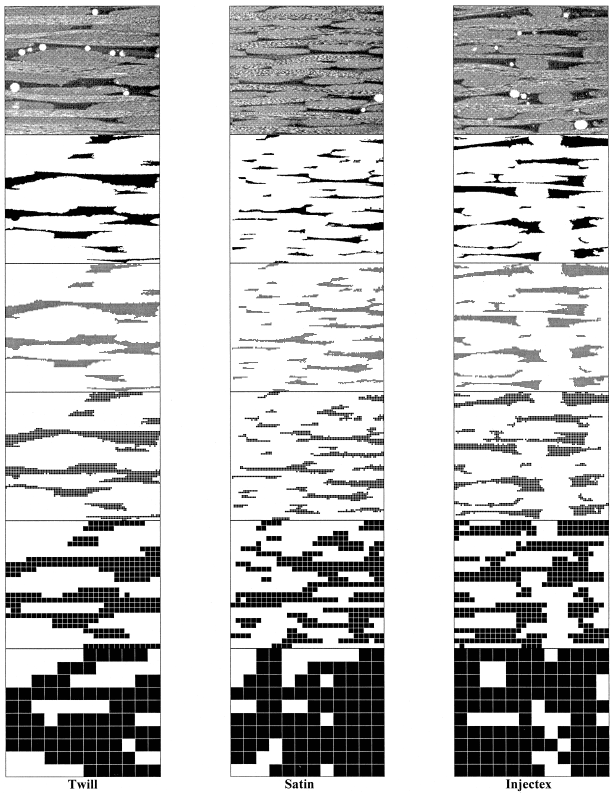 (left)     comparison of three Brochier fabrics
(centre) Carr fabrics weft strength
	      flow enhancement tows in weft
	      A 33%FET, B 20%FET, C 14%FET, D 0%FET 
(right)   permeability
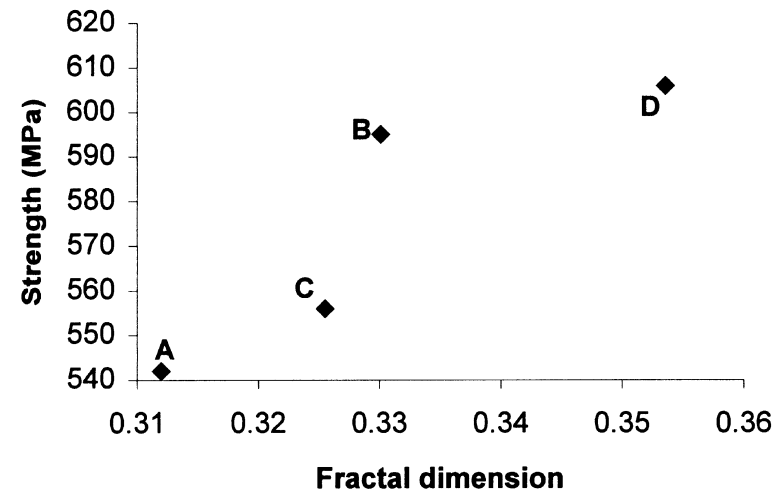 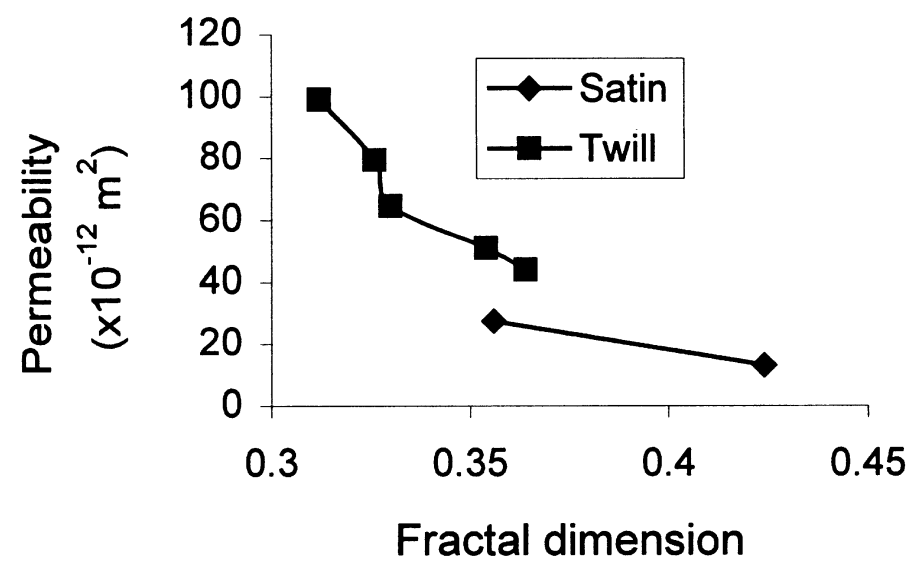 InGeCt in-mould gel coating ~ surface finish vs FD
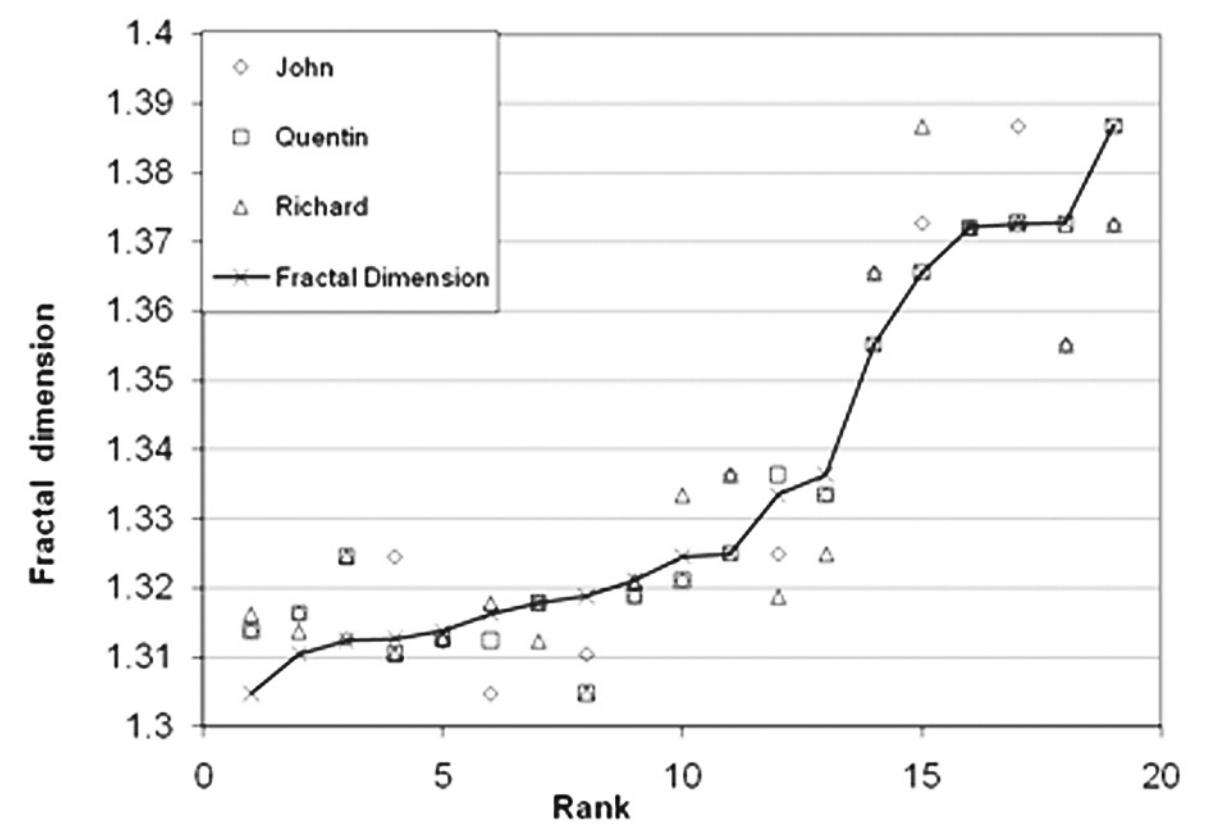 FD from reflection from plate surfaceunder controlled lighting
plates ranked by 3 staff in Plymouth
2 professional composites engineers (automotive/marine)  asked to rate the plates and confirmed that the finishon the latter six would be unacceptable to the industry.
unacceptable finish
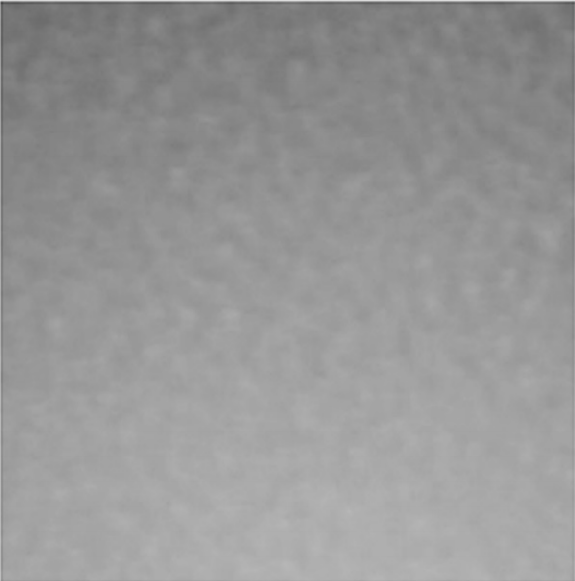 OK for industry
Characterisation of reinforcement fabricsby fractal dimension
Carbon fibre fabrics examined in this study
all fabrics woven by Carr Reinforcements
Carbon fibre fabrics examined in this study
plain weave		           single tow twill		      double tow twill
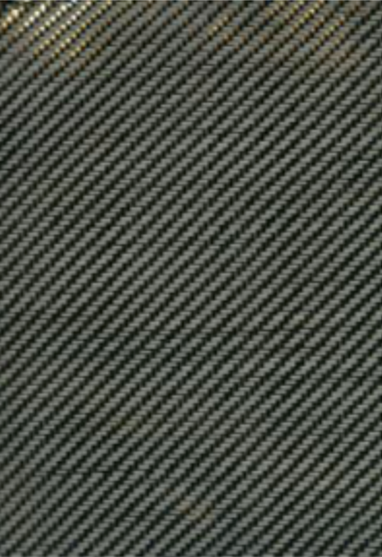 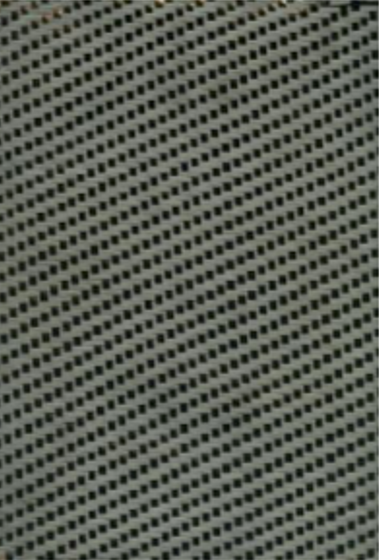 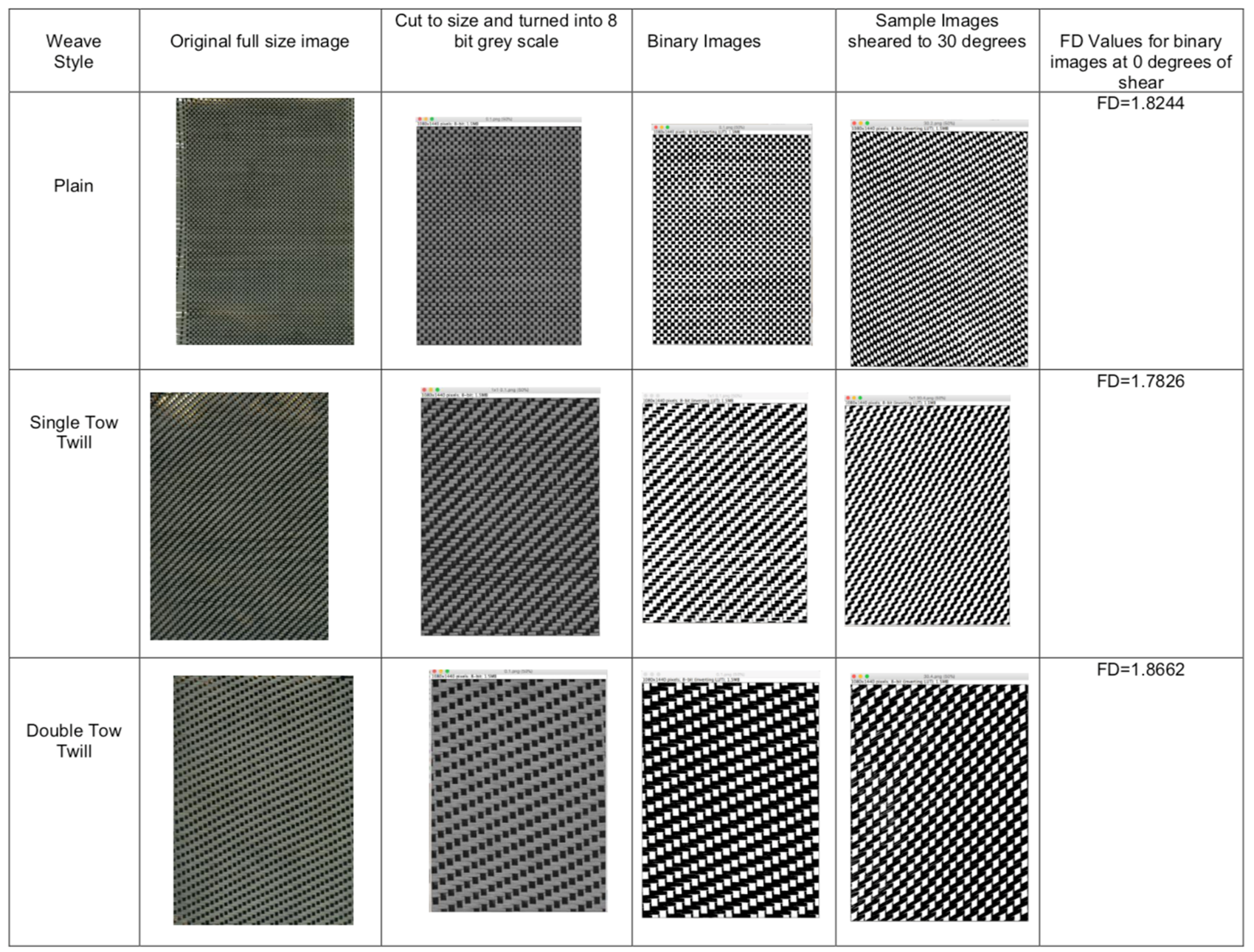 Fabric images
images acquired by high-resolution scanner
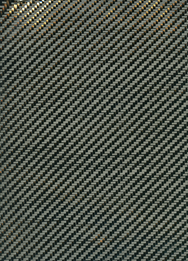 FD from separate images
FD vs fabric shear angle
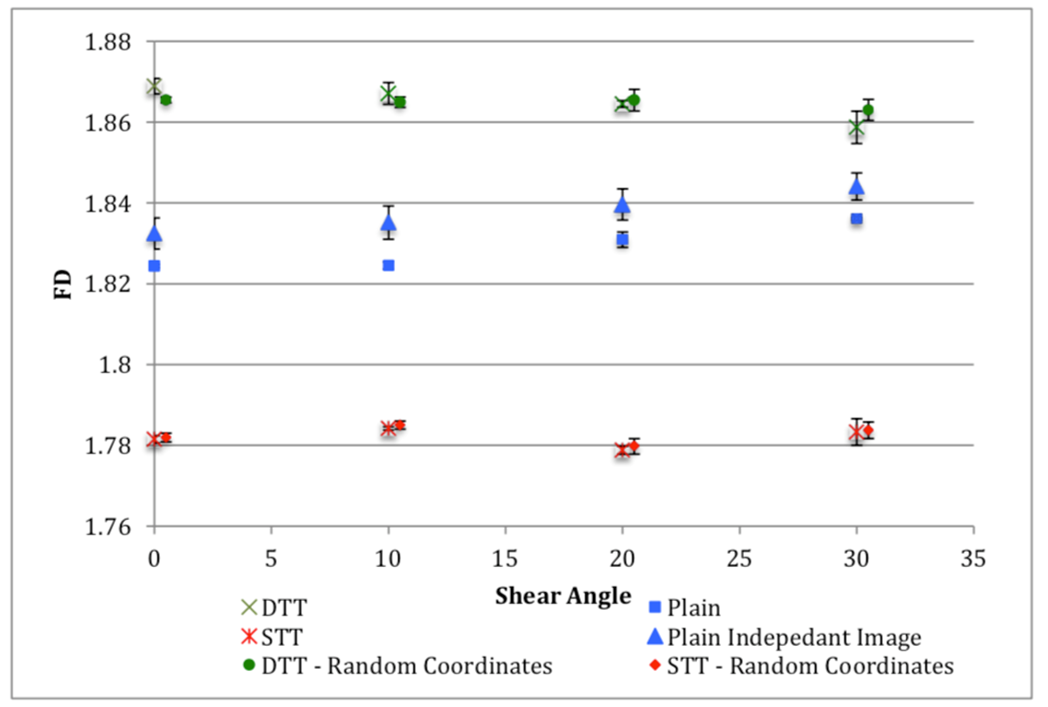 double tow twill
plain weave
single tow twill
Plain weave fabric curvature
inside of roll
outside of roll

FD increasingwith shear anglenot seen for twill fabrics
Digital inversion/reflection of images
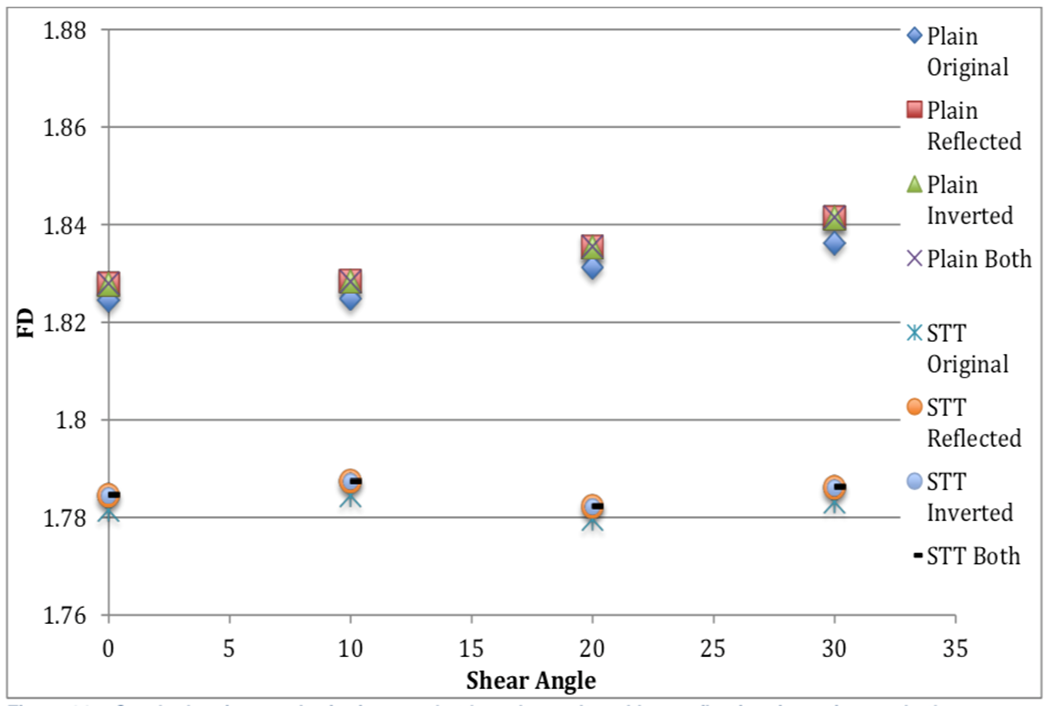 FD consistentregardless ofimage orientation
Conclusions
fibre reinforcement fabrics can be identifiedusing their respective FD values
no overlap between FD of different weaves,despite shearing to 30°in results from over 320 images. 
FD values independent of inside/outside of roll
FD independent of reflection/inversion of images
potential for implementation in manufacturing quality systems
References for previous uses of FD
Pearce PhD ~ correlation to permeability and strength
NRL Pearce et al, Composites Part A, 1998, 29A, 829-837.
J Summerscales et al, J. Microscopy, 2001, 201, 153-162
InGeCt in-mould gel coating ~ correlation to surface finish
Q Labrosse et al, Insight, 2011, 53, 16-20.
Mahmood PhD ~ correlation to resin-rich volumes
AS Mahmood, IOP Conference Series:Materials Science and Engineering, 2018, 388 (conference 1), 012013.